“Волгоградская государственная академия физической культуры”
Биомеханическое исследование техники выполнения cтартовых движений высококвалифицированными спортсменами в плавании
Работу выполнил Сучков Богдан Игоревич
студент 205 группы ФГБОУ ВО «ВГАФК»
Научные руководители:
Лущик И.В., доцент кафедры ТиТФКиС ФГБОУ ВО «ВГАФК» Абдрахманова И.В., доцент кафедры ТиТФКиС ФГБОУ ВО «ВГАФК»
Актуальность
Cтартовая подготовка остается одной из проблем современного спортивного плавания
I
II
III
ц
м
анализ специальной научно-методической литературы
Методы математическо статистики
Метод наблюдения
Введение
Плавание
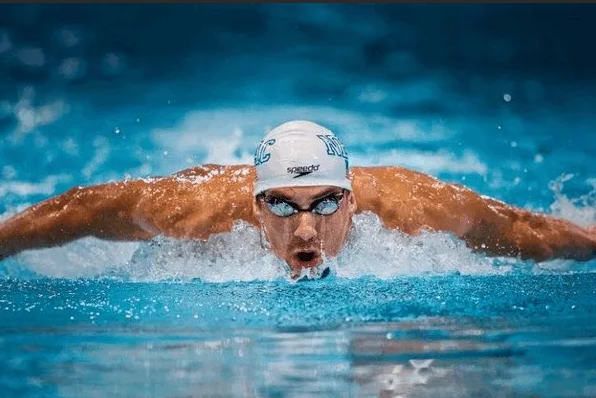 Вольный стиль
брасс
на спине
баттерфляй
комплексное
эстафета
Старт пловца
Хорошо выполненный старт
Старт
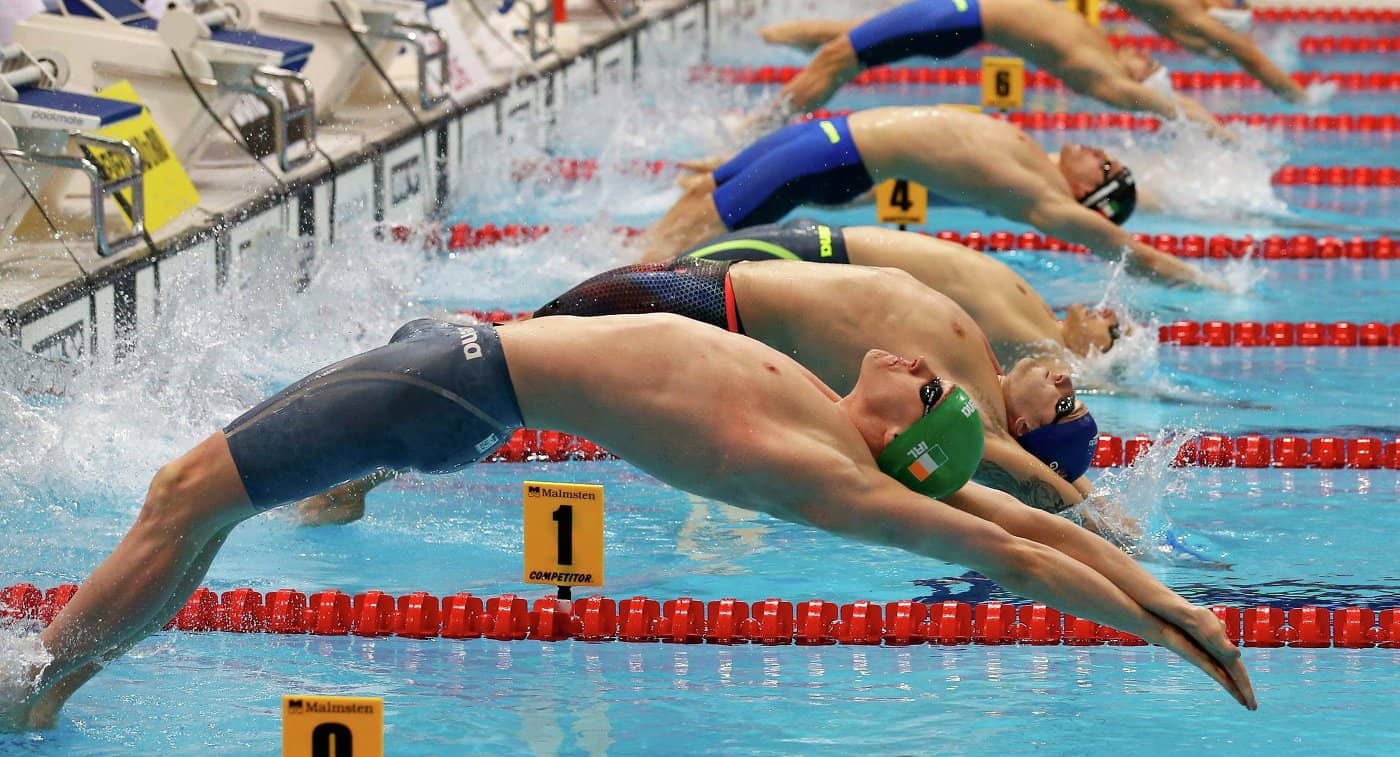 приносит выйгрыш
момент, когда у пловца за счет сильного прыжка (толчка) достигается самая высокая скорость за всю дистанцию
До 0,5 с
Фазы старта пловца
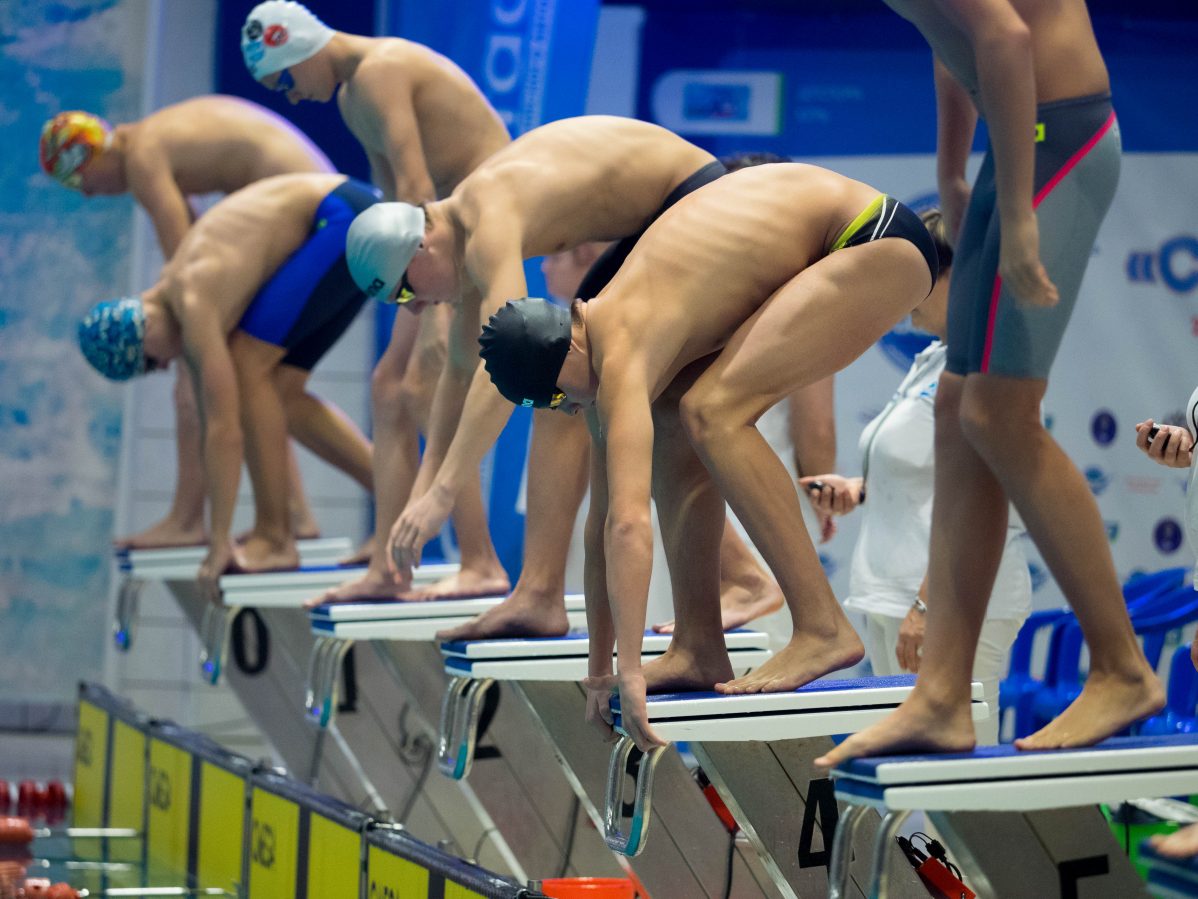 Фазы старта пловца
ПОДСЕД И ОТТАЛКИВАНИЕ С МАХОМ РУКАМИ
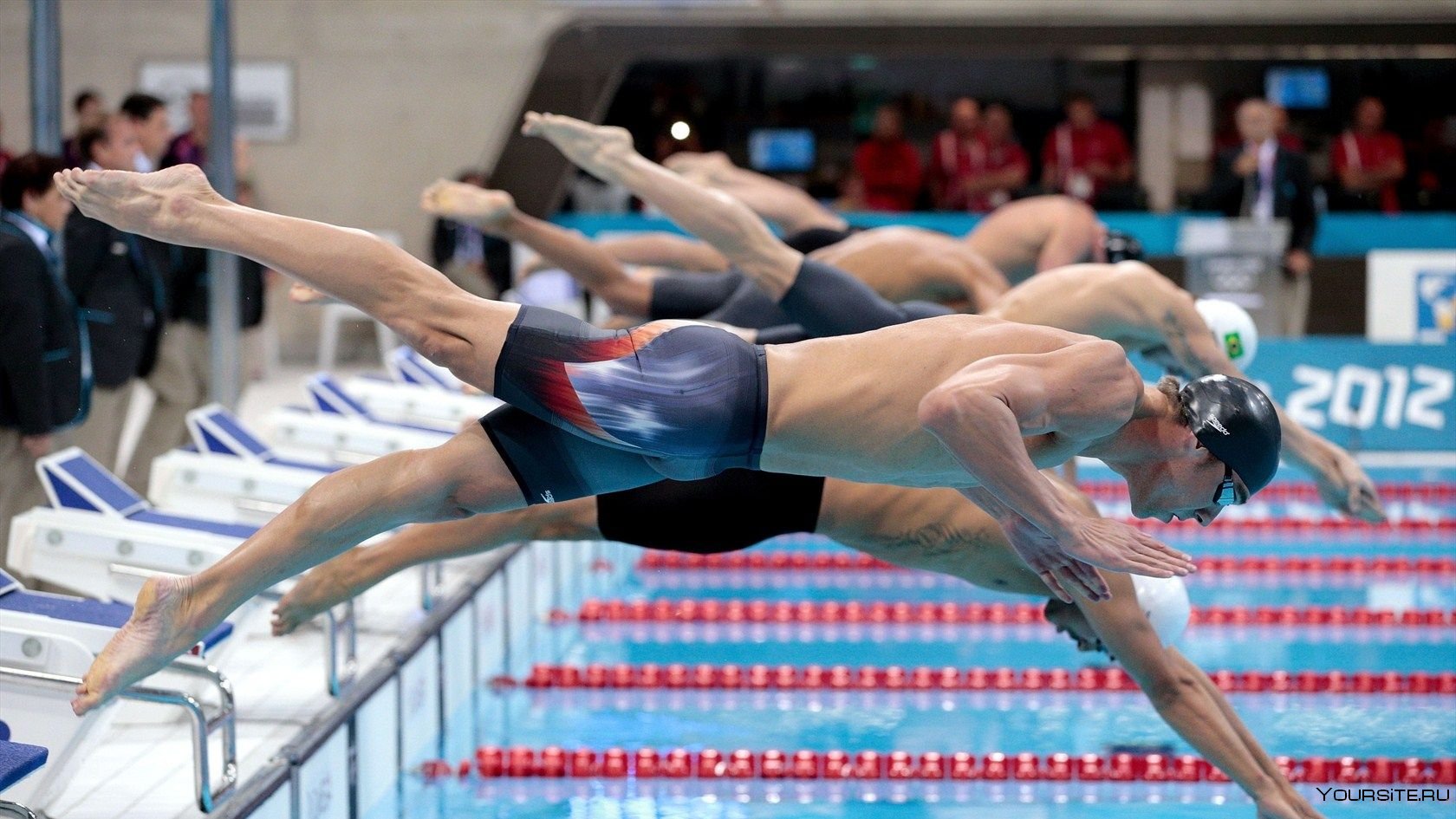 ПОЛЕТ
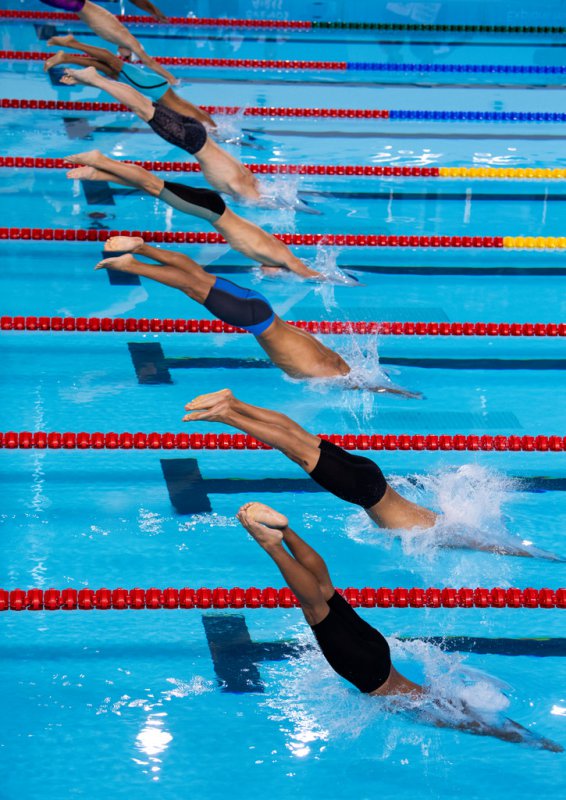 ВХОД В ВОДУ И СКОЛЬЖЕНИЕ
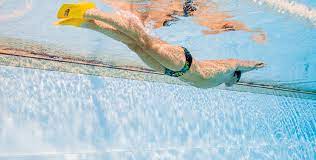 ВЫХОД НА ПОВЕРХНОСТЬ
Подсед и отталкивание с махом руками
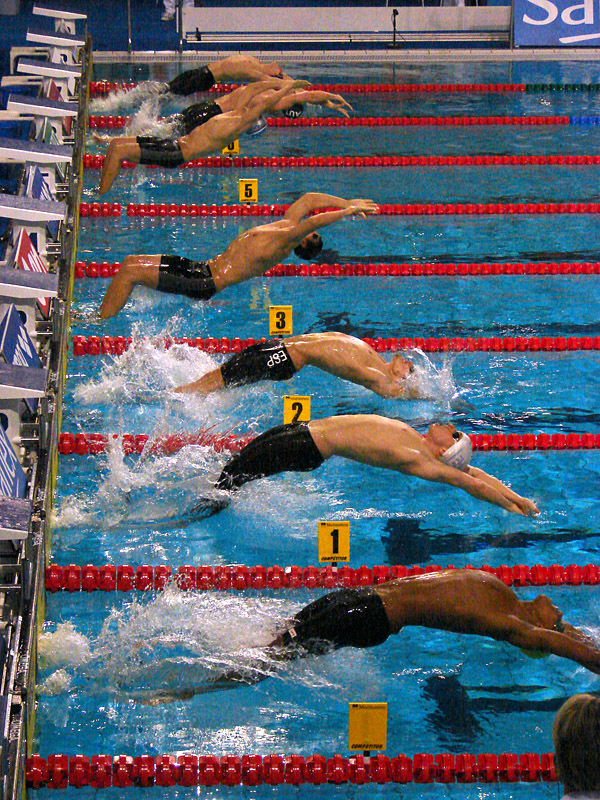 Длительность фазы 0,65-0,70 с
Расстояние 0,25-0,30 м
Полет
Пролет длится 0,35-0,40 с (до касания воды кистями рук)
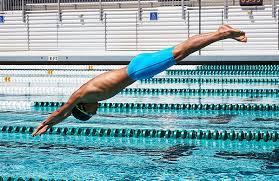 Высококвалифицированным спортсменам удается пролететь по воздуху около 3,3 м
Длительность фазы 0,35-0,40 с
Расстояние 2-3,5 м
Вход в воду и скольжение
скольжение
вход в воду
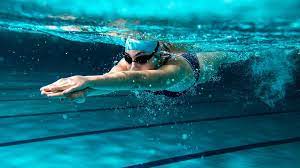 Тело пловца погружается в воду
Тело пловца находится в неподвижном положении
Длительность фазы 0,25-0,30 с
Расстояние 2-3,5 м
Выход на поверхность
осуществляется за счет гребков руками и ногами и длится до того момента, когда пловец оказывается в положении, характерном для начала первой обобщенной фазы техники плавания данным способом
Выход на поверхность
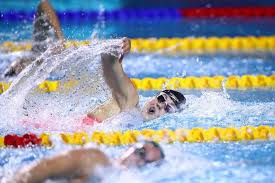 Длительность фазы 1,5-1,6 с 
Расстояние 3,45 м
Фазовый анализ временных характеристик
Таблица № 1
Результаты таблицы 1
Результаты
Полученные при фазовом анализе свидетельствуют о том, что у высококвалифицированных пловцов спринтеров, общая продолжительность стартового прыжка увеличилась в среднем на 0,7с
длительность фазы полета
при греб-старте
в 3 фазе длительность
при греб-старте
составила 0,35с
составила 0,25с
при легкоатлетическом старте
при легкоатлетическом старте
составила 0,38с
составила 0,26с
Фазовый анализ пространственно- временных характеристик
Таблица № 2
Результаты 2 таблицы
Результаты
В ходе исследований установлены различия в пространственно-временных характеристиках исследуемой локомоции
Таким образом
Таким образом
свидетельствует, что при греб-старте скорость в первой фазе значительно выше, что способствует более быстрому продвижению во всех последующих фазах
в первой фазе при при легкоатлетическом старте - 0,38 м/с
в первой фазе при греб-старте скорость биозвеньев составила 0,41 м/с
Вывод
В дальнейшем планируется исследовать динамические характеристики элементов техники выполнения стартов высококвалифицированных пловцов спринтеров и на основании полученных результатов, разработать методические рекомендации по освоению современных стартов в супер спринте
СПАСИБО ЗА ВНИМАНИЕ!
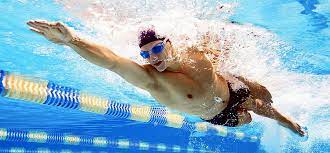